The Incarnation
Does anyone recognise the word ‘incarnation’?
What might it mean? 
 ‘Why might Christians be amazed at the incarnation?’ 
Reflect on your  own and then share ideas with another pupil before feeding back to the class. 
We are going to use the Aritzi painting “Incarnation” and explore what that picture tells us.
 EXT: Find other nativity/incarnation pictures to explore and compare.
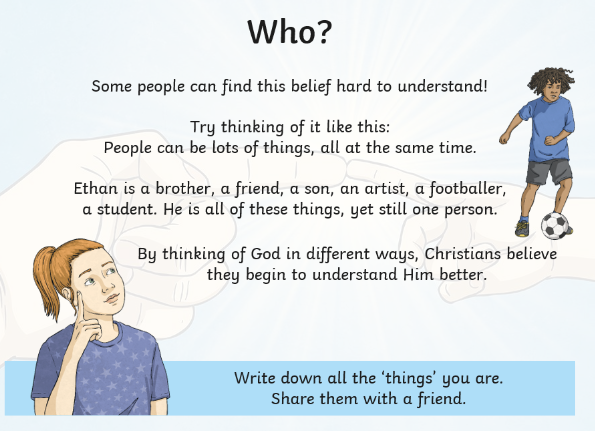 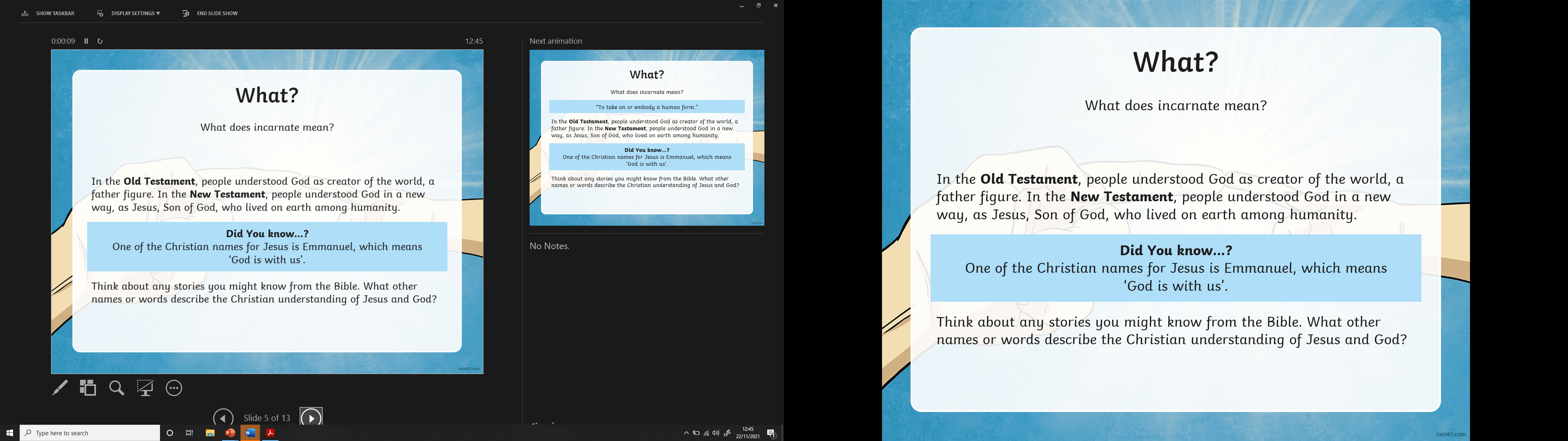 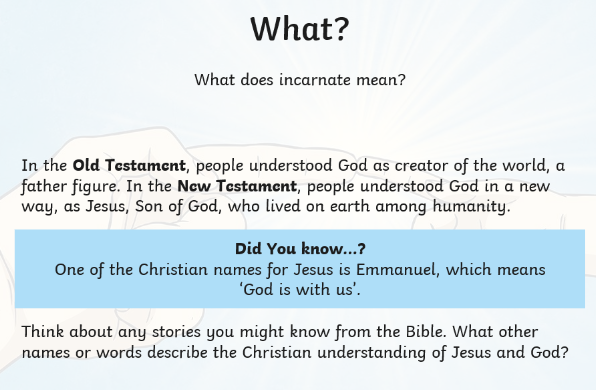 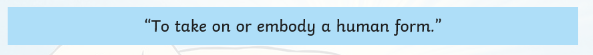 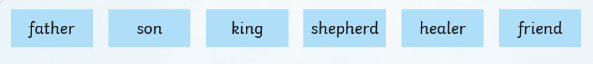 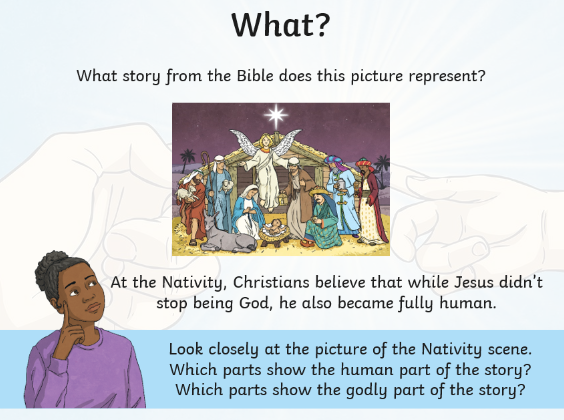 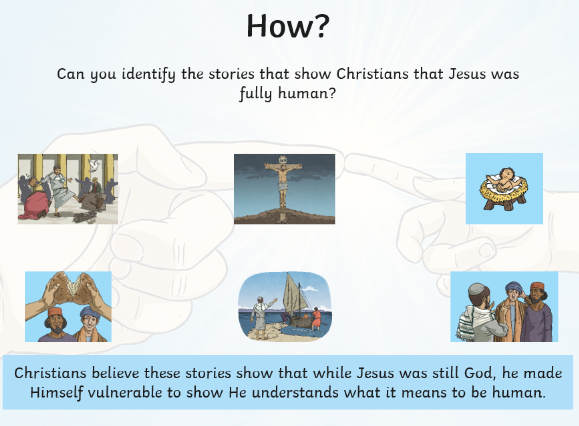 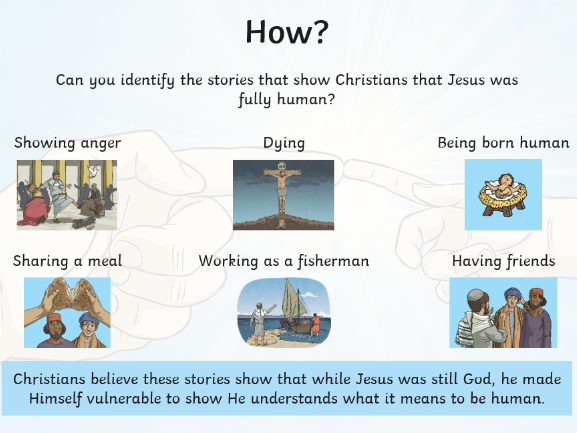 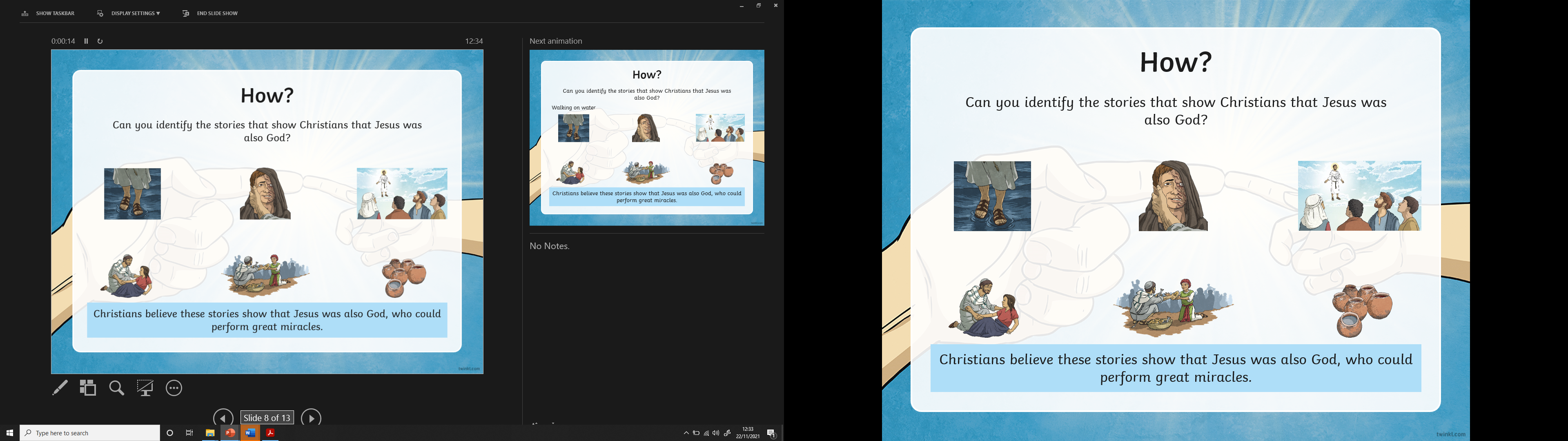 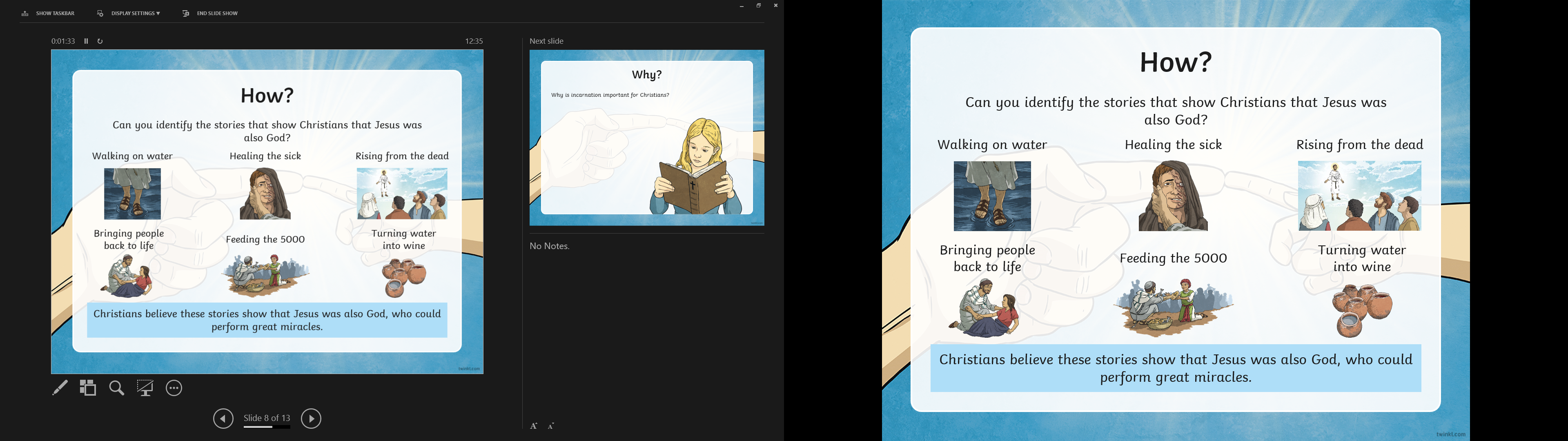 Why is incarnation important for Christians?

Christians believe that God made himself weak and vulnerable so He could understand people on earth better.

Christians believe that God lived and died as a human so that he could understand us better and relate to our human emotions.

Christians believe that God chose to reveal Himself as a small, vulnerable child. This can be a reminder to Christians that they should care for everything in the world, no matter how small.
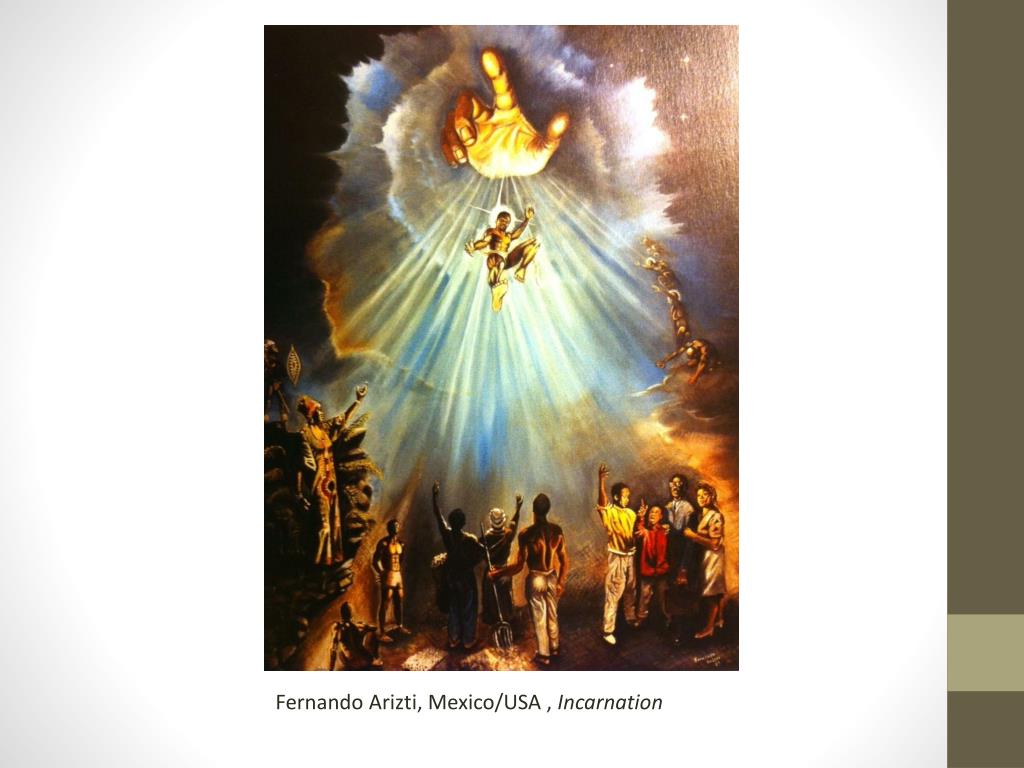 Look at the paintings and consider how they reflect the ideas of the incarnation.
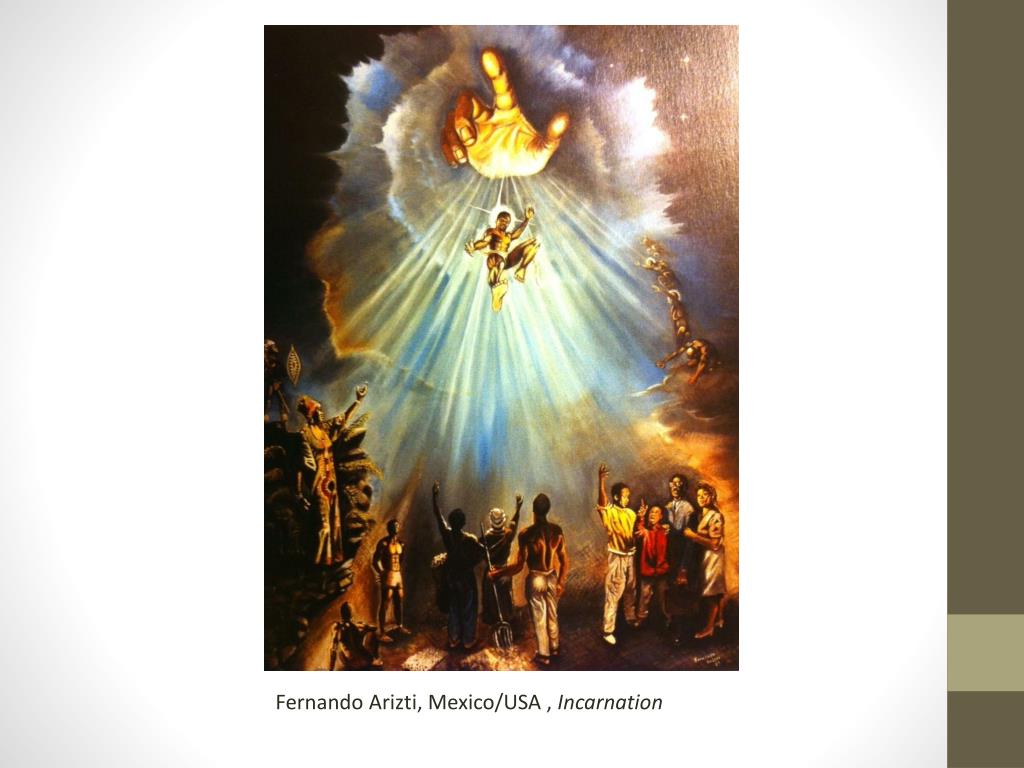 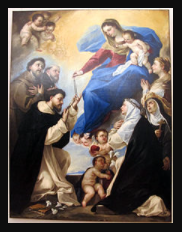